1С:Бухгалтерия строительной организации для Казахстана
Отраслевое решение Фирмы «1С»

Возможности ведения оперативной управленческой отчетности для руководителя строительной компании
Редакция 3.0
[Speaker Notes: Представляем Вашему вниманию презентационный материал на тему «1С:Бухгалтерия строительной организации для Казахстана» – отраслевое решение фирмы «1С», возможности ведения оперативной управленческой отчетности  для руководителя строительной компании]
1С:Бухгалтерия строительной организации для Казахстана
«1С:Бухгалтерия строительной организации для Казахстана» - отраслевое решение, предназначенное для автоматизации оперативного, бухгалтерского и налогового учета строительно-монтажных работ по объектам строительства
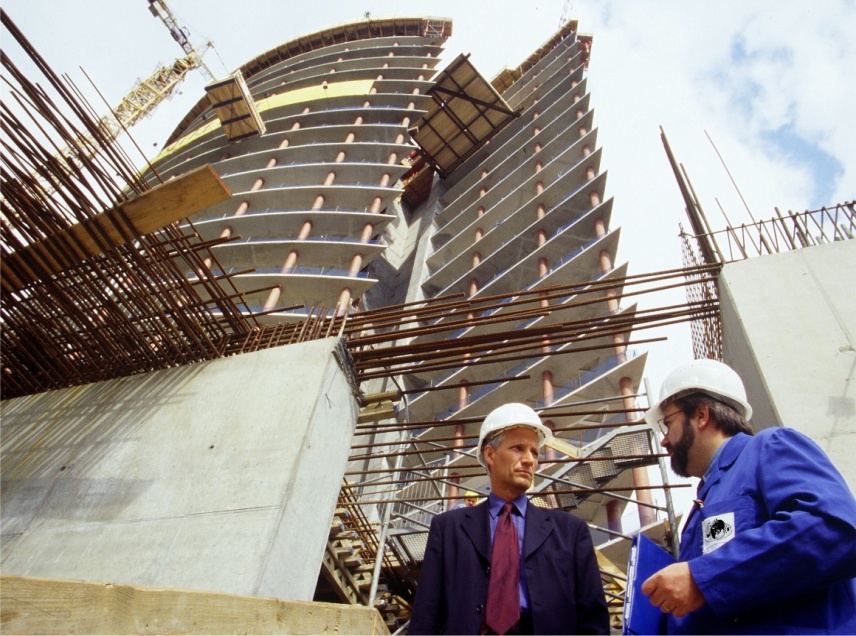 [Speaker Notes: «1С:Бухгалтерия строительной организации для Казахстана» - отраслевое решение, предназначенное для автоматизации оперативного, бухгалтерского и налогового учета строительно-монтажных работ по объектам строительства – их планирования, выполнения, взаиморасчетов с заказчиками и подрядчиками.
Круг пользователей данного программного продукта весьма разнообразен. Его возможности используются предприятиями, являющимися как строительными организациями (генеральными подрядчиками и субподрядчикам), так и заказчиками, инвесторами.]
Функционал 1С:Бухгалтерия строительной организации для Казахстана
Программный продукт «1С:Бухгалтерия строительной организации для Казахстана» разработан на базе типового решения «1С:Бухгалтерия для Казахстана 8». В данном отраслевом решении выполнено объединение специфического функционала с функционалом типового продукта.
Типовой функционал                        Специфический функционал
Общие параметры учета
Параметры учета строительной организации
Учет товарно-материальных запасов
Ведение ордерного склада
 Учет спецодежды и инвентаря
Учет взаиморасчетов с контрагентами
Учет финансирования, долевое финансирование
 Учет расчетов с заказчиками и подрядчиками
Кадровый учет и учет заработной платы работников организации
Учет заработной платы по сдельным нарядам
 Ведение листков на доплату
 Учет отработанного времени по путевым листам и рапортам о работе механизма
 Расчет оплаты труда с дифференциацией в зависимости от тарифного разряда
Учет производства
Учет выполненных работ по объектам строительства
 Учет затрат на механизацию (учет  затрат на  эксплуатацию собственной и арендованной техники, учет  затрат на ГСМ)
[Speaker Notes: Программный продукт «1С:Бухгалтерия строительной организации для Казахстана» разработан на базе типового решения «1С:Бухгалтерия для Казахстана 8». В данном отраслевом решении выполнено объединение специфического функционала с функционалом типового продукта.
Так, например, функционал типового решения дополнен:
возможностями по настройке параметров учета для строительной организации. Имеется возможность дополнительно установить настройки для учета специфического функционала (например, вести учет финансирования, спецодежды и инвентаря, распределять затраты на объекты по долям, вести ордерный склад и другие);  
возможностями по учету товарно-материальных запасов. Имеется дополнительный функционал по ведению ордерного склада (то есть оформление поступлений и использования товаров по факту получения, при этом финансовые документы могут быть получены позднее, ведение материального учета по участкам), по учету спецодежды и инвентаря (учет движения с момента поступления в эксплуатацию до полного списания);
 возможностями учета финансирования и долевого финансирования от различных источников;
  возможностями по учету заработной платы по сдельным нарядам – для рабочих, по путевым листам и рапортам о работе механизма – для механизаторов, по расчету оплаты труда с дифференциацией в зависимости от тарифного разряда;
дополнительными возможностями по учету производства (выполненные работы СМР, затраты на механизацию).]
Функционал 1С:Бухгалтерия строительной организации для Казахстана
Функционал 1С:Бухгалтерия строительной организации для Казахстана
В программном продукте включен функционал, который отсутствовал в  типовом решении – это планирование и учет выполнения строительно-монтажных работ
план
факт
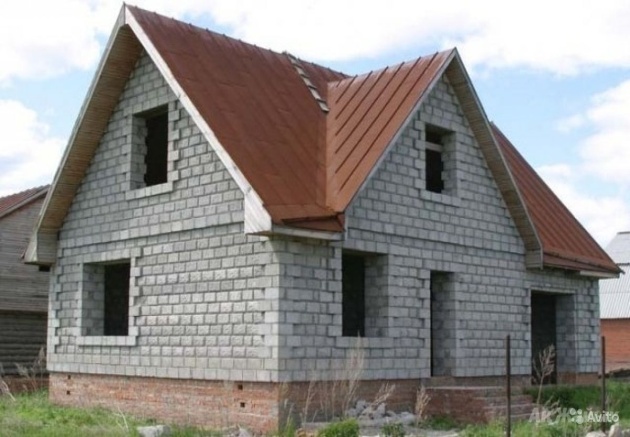 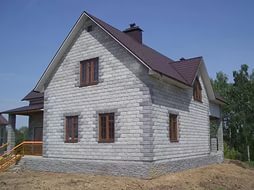 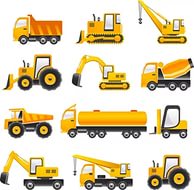 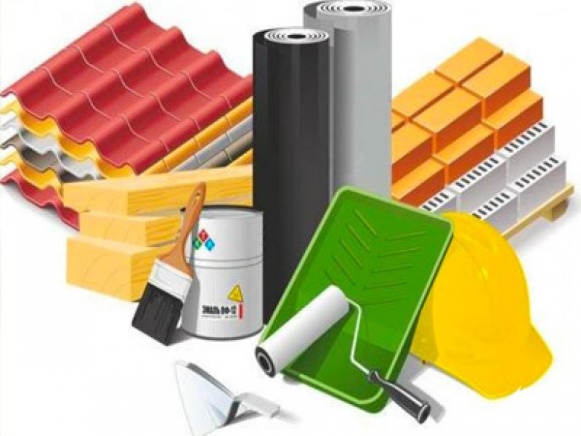 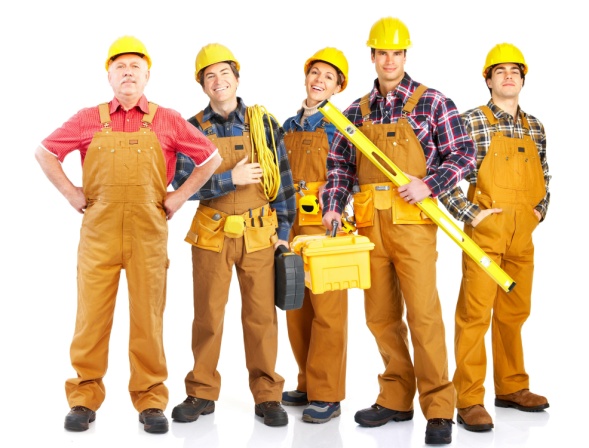 [Speaker Notes: Также в данном программном продукте включен дополнительный функционал, который отсутствовал в типовом решении – это планирование и учет выполнения СМР.  
Благодаря данному разделу имеется возможность не только определить объемы необходимых для производства работ ресурсов (материальных, трудовых, транспортных и прочих), но и по окончании периода определить фактически выполненные работы и провести сверку по объемам выполненных работ. 
С помощью этой функции можно произвести анализ опережения или отставания от намеченного плана, а также выяснить и устранить причины возникновения отставаний.]
1С:Бухгалтерия строительной организации для Казахстана
Основные возможности прикладного решения:
[Speaker Notes: Таким образом, программный продукт позволяет организовать единую информационную систему для учета затрат стоящихся объектов, а именно:
планирование и учет выполнения СМР;
учет затрат организации на выполнение строительных работ в разрезе объектов строительства;
оплата труда и учет отработанного времени;
материальный учет;
учет механизации СМР;
учет финансирования, использования средств источников финансирования;
расчет себестоимости СМР, в том числе с возможностью расчета себестоимости в разрезе подразделений, участвующих в их выполнении. Учет незавершенного производства СМР.]
1С:Бухгалтерия строительной организации для Казахстана
Итак, Вы являетесь руководителем подрядной строительной организации
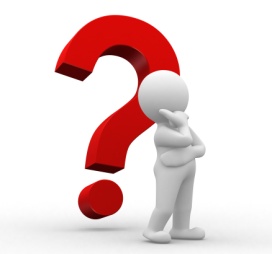 Вам хотелось бы?

 наладить на предприятии систему быстрого взаимодействия между отделами  и повысить эффективность  использования рабочего времени сотрудников

вести оперативный учет затрат в разрезе объектов и подразделений
сократить время на анализ затрат и себестоимости в разрезе объектов  и получать достоверную информацию о финансовом результате деятельности организации
своевременно выявлять внутренние резервы рентабельности или пути сокращения затрат
С программным продуктом «1С:Бухгалтерия строительной организации для Казахстана» у Вас появилась возможность претворить в реальность вышеуказанные задачи
[Speaker Notes: Итак, Вы являетесь руководителем подрядной строительной организации

Вам хотелось бы?
 наладить на Вашем предприятии систему быстрого взаимодействия между отделами  и повысить эффективность рабочего времени сотрудников
вести оперативный учет затрат в разрезе объектов и подразделений
сократить время на анализ затрат и себестоимости в разрезе объектов  и получать достоверную информацию о финансовом результате деятельности организации
своевременно выявлять внутренние резервы рентабельности или пути сокращения затрат

С программным продуктом «1С:Бухгалтерия строительной организации для Казахстана» у Вас появилась возможность претворить в реальность вышеуказанные задачи.]
Основные преимущества «1С:Бухгалтерия строительной организации для Казахстана»
  при автоматизации учета
[Speaker Notes: Рассмотрим основные преимущества, которые получает строительная организация от внедрения и использования продукта «1С:Бухгалтерия строительной организации для Казахстана»]
Система быстрого взаимодействия между отделами  и повышение эффективности использования рабочего времени сотрудниками
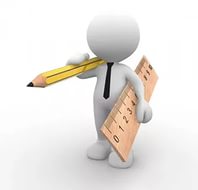 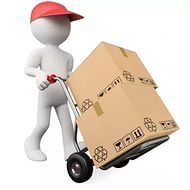 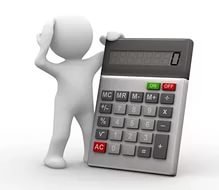 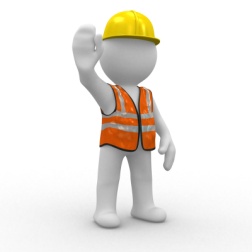 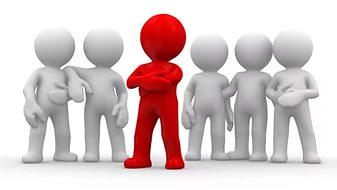 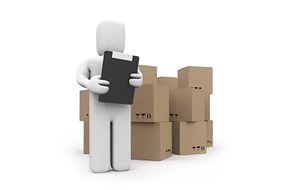 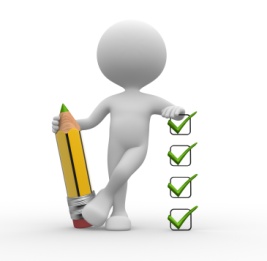 Слайд 8
[Speaker Notes: Система быстрого взаимодействия между отделами и повышение эффективности использования рабочего времени сотрудниками достигается благодаря широкому перечню предоставляемых функций. 
Данный программный продукт дает возможность объединить в единое информационное поле различные службы предприятия. Это позволяет не только предоставить инструменты автоматизации различным отделам компании, но и повысить качество учета в целом благодаря равномерному распределению функций по вводу данных. 
В свою очередь, если данные вводятся именно в том отделе, где они формируются, это не только повышает точность учета, но и оптимизирует затраты времени бухгалтера. Благодаря развитой системе прав доступа обеспечивается безопасность данных, так как у каждого пользователя имеется доступ только к той информации, которая входит в его компетенцию.]
Оперативный учет затрат в разрезе объектов и подразделений
План-фактный анализ материальных затрат
План-фактный анализ затрат на оплату труда
План-фактный анализ затрат на механизацию
План-фактный анализ объемов использования ресурсов в разрезе работ
План-фактный анализ исполнения объемов работ
[Speaker Notes: Оперативный учет затрат производится при помощи специализированных отчетов. В данных отчетах проводится план-фактный анализ суммарного объема понесенных затрат по ресурсам и выполненным работам как в разрезе отдельных объектов строительства, строек, включающих несколько объектов строительства, так и в целом по всем объектам строительства, отраженным в информационной базе.]
Сокращение времени на анализ затрат и себестоимости в разрезе объектов строительства
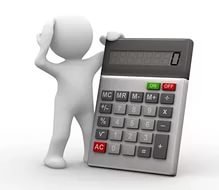 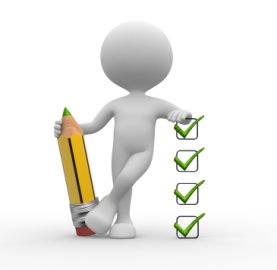 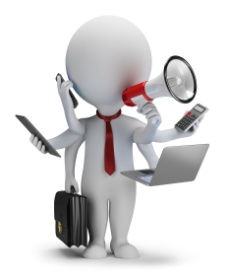 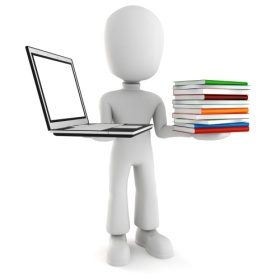 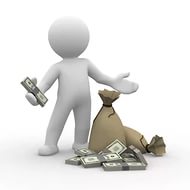 Слайд 10
[Speaker Notes: Достоверность информации, используемой при принятии управленческих решений, а также разумные затраты рабочего времени персонала на получение такой информации – залог действенных мер по повышению эффективности организации. 
Программный продукт автоматизирует процессы расчета затрат на СМР и себестоимости СМР и получения необходимых отчетов.
Это позволяет получать необходимую отчетность автоматически, освобождая бухгалтера от необходимости ручного сбора такой информации. В итоге повышается эффективность использования рабочего времени бухгалтера и точность отчетов, получаемых руководством компании. 
Такая информация может использоваться для выявления внутренних резервов рентабельности выполнения строительно-монтажных работ или направлений сокращения затрат.]
Функциональные возможности отраслевого решения для руководителя организации
[Speaker Notes: Рассмотрим более подробно функциональные возможности программного продукта для руководителя организации, как одного из пользователей автоматизированной системы]
Руководитель организации как пользователь 1С:Бухгалтерия строительной организации для Казахстана
Раздел «Отчеты»→ Отчеты для руководителя
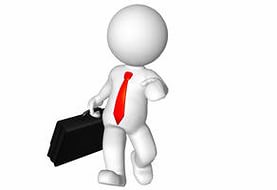 [Speaker Notes: В период неспокойной финансовой ситуации у директора любой компании возникает потребность в оперативной управленческой отчетности.

Для оперативного ведения управленческого учета в данном программном продукте имеется возможность формирования отчетов, которые могут понадобиться руководителю. 

Все отчеты для руководителя сформированы по трем группам: общие показатели, расчеты с покупателями, расчеты с поставщиками.

Преимущества данных отчетов состоит в том, что:
1) Данные отчеты могут быть сформированы руководителем самостоятельно, без привлечения бухгалтера;
2) Данные отчеты не формируют никаких движений, поэтому пользование ими безопасно для непродвинутых пользователей программы;
3) Возможно установить «онлайн»-контроль произведенных бухгалтером расчетных операций, а также остатков денежных средств на расчетном счете и в кассе;
4) Возможно установить «онлайн»-контроль за имеющейся дебиторской и кредиторской задолженности.

Открыть любой из отчетов для руководителя можно при выборе раздела «Отчеты» - «Отчеты для руководителя»
Далее рассмотрим подробнее виды отчетов каждой группы.]
Отчеты для руководителя по общим показателям
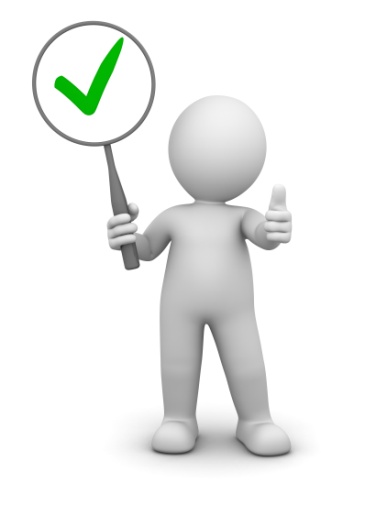 [Speaker Notes: К отчетам для руководителя по общим показателям относятся следующие отчеты:
- Доходы и расходы (прибыль и убыток) ;
Оборотные средства;
Отчет о реализации товаров (услуг).

Далее подробно рассмотрим каждый из указанных отчетов]
Отчет «Доходы и расходы (прибыль и убыток)»
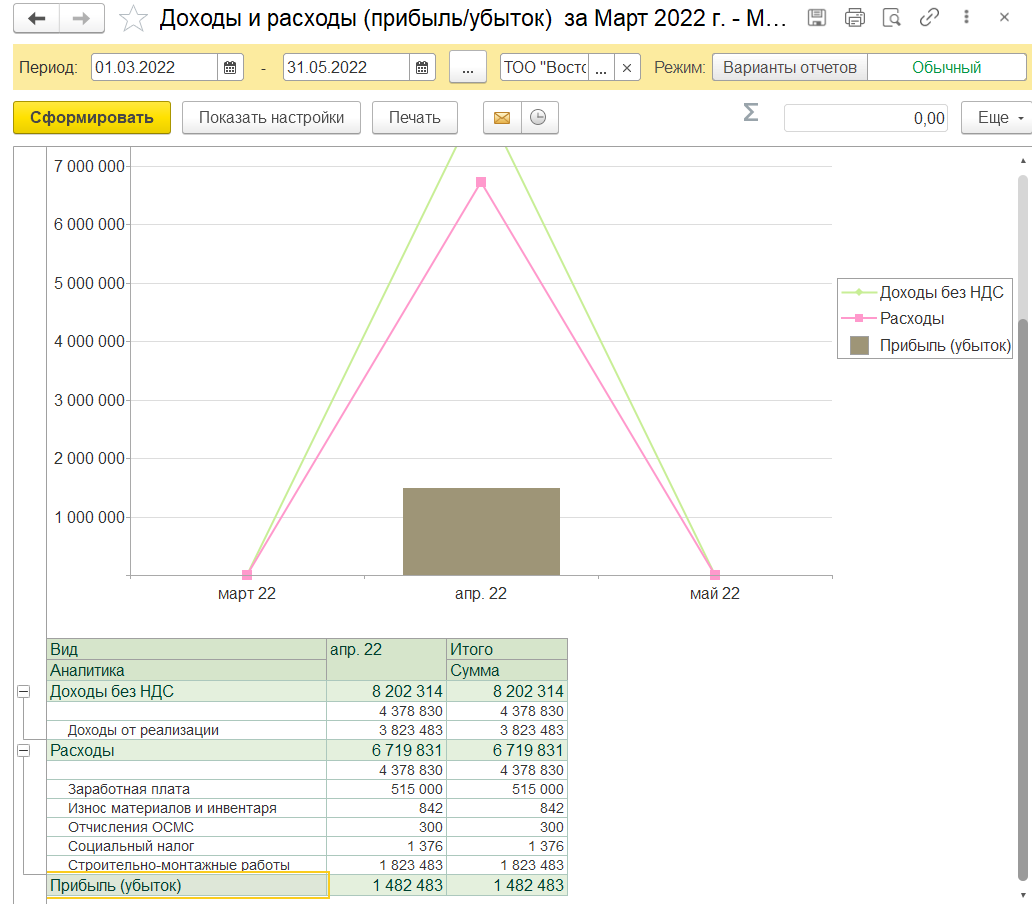 формирует сводный отчет по полученным доходам и понесенным затратам за  указанный период
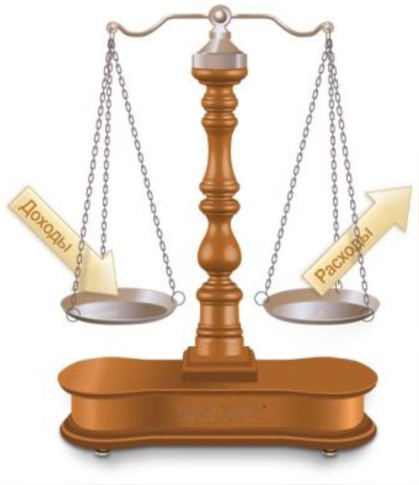 [Speaker Notes: Отчет «Доходы и расходы (прибыль/убыток)» формирует сводный отчет по полученным доходам и понесенным затратам за  указанный период. Для получения данного отчета достаточно выбрать временной период (день, месяц, год или произвольный) и нажать кнопку «сформировать». 
После чего откроется форма с диаграммой, по которой наглядно можно увидеть результат деятельности. Ниже диаграммы приведена таблица данных, в которой можно задать в настройках более подробную детализацию.]
Отчет «Оборотные средства»
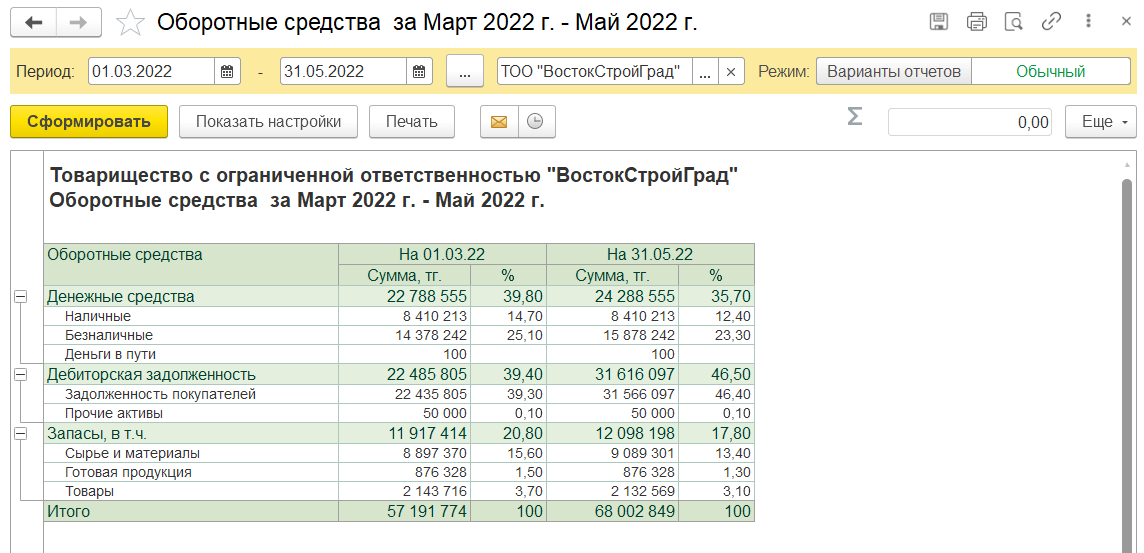 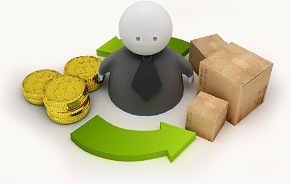 формирует сводный отчет по  движению оборотных средств предприятия за указанный период
[Speaker Notes: Отчет «Оборотные средства» формирует сводный отчет по  движению оборотных средств предприятия за указанный период. К оборотным средствам относятся запасы, денежные средства на расчетных счетах и в кассе, дебиторская задолженность. 
Аналогично предыдущему отчету для получения данных достаточно выбрать временной период (день, месяц, год или произвольный) и нажать кнопку «сформировать», при этом данные будут сформированы на начало и конец указанного периода.
После чего откроется форма с таблицей данных, в которой можно задать в настройках более подробную детализацию.]
Отчет «Отчет о реализации товаров (услуг)»
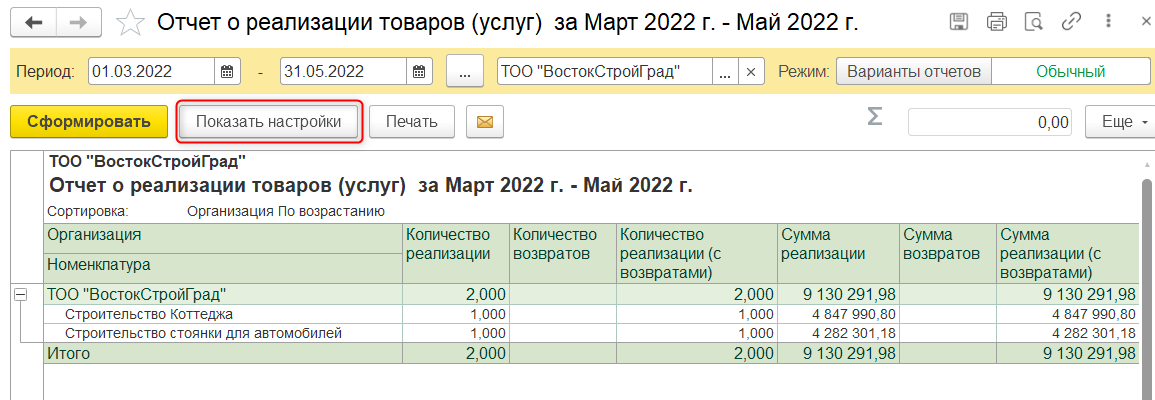 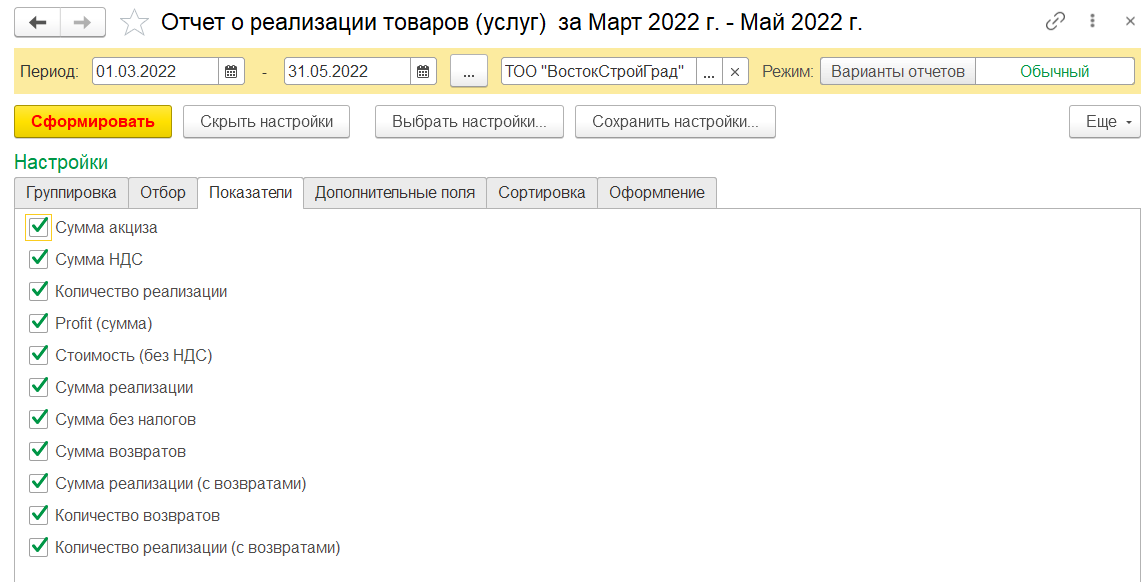 формирует сводный отчет о реализации товаров и/или услуг за указанный период
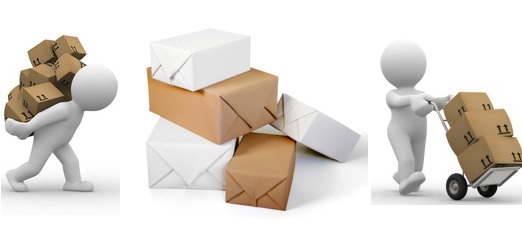 [Speaker Notes: Отчет «Отчет о реализации товаров (услуг)»  формирует сводный отчет о реализации товаров (услуг) за указанный период. 

Аналогично предыдущим отчетам для получения информации достаточно выбрать временной период (день, месяц, год или произвольный) и нажать кнопку «сформировать». 
После чего откроется форма с таблицей данных, в которой можно задать в настройках более подробную детализацию и дополнительные показатели, включающие не только объемы и суммы реализации, но и возвраты, если таковые были.]
Отчеты для руководителя по расчетам с покупателями
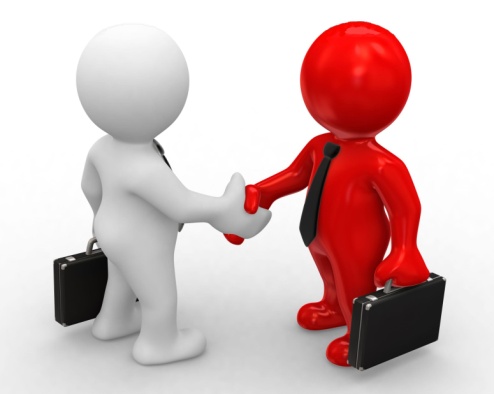 [Speaker Notes: К отчетам руководителя по расчетам с покупателями относятся следующие отчеты:
- Динамика задолженности покупателей;
Задолженность покупателей;
Задолженность покупателей по срокам долга;
Просроченная задолженность покупателей.

Далее рассмотрим каждый из указанных отчетов]
Отчет «Динамика задолженности покупателей»
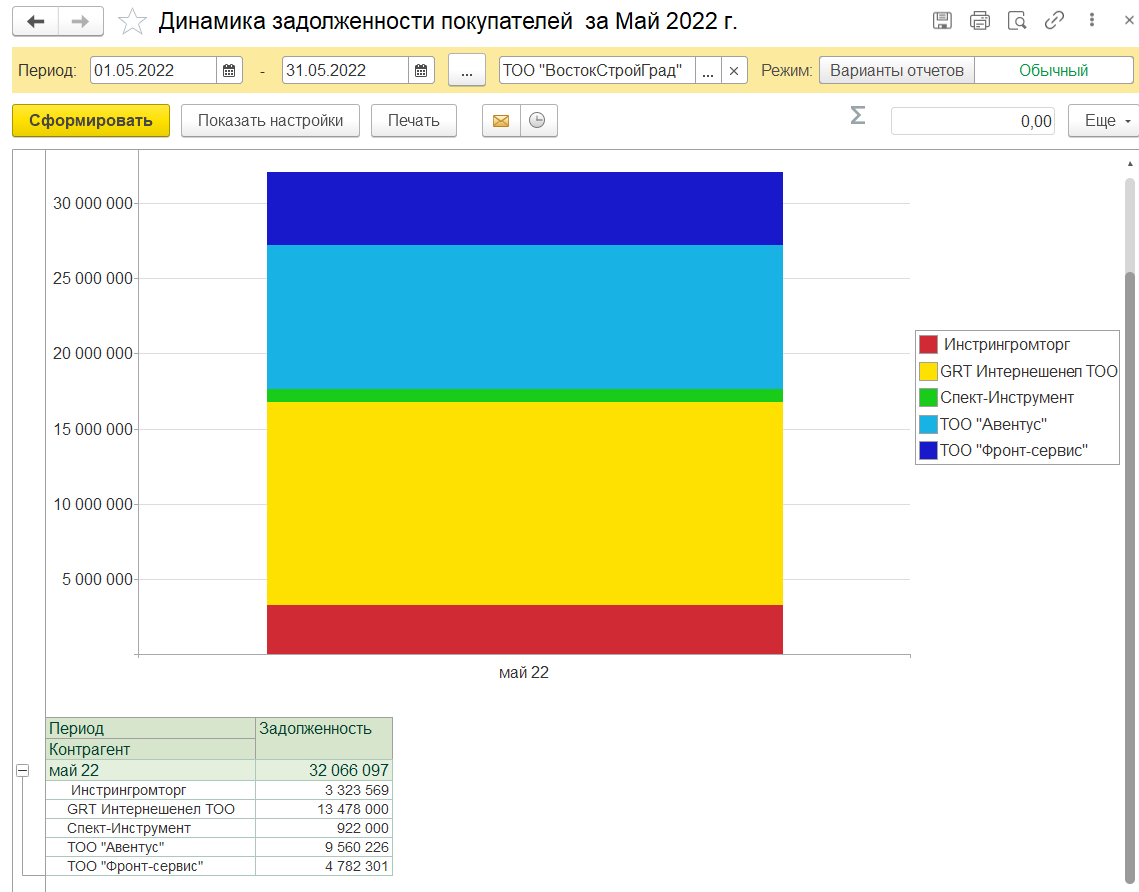 дает общее представление о суммах и динамике увеличения/уменьшения задолженности
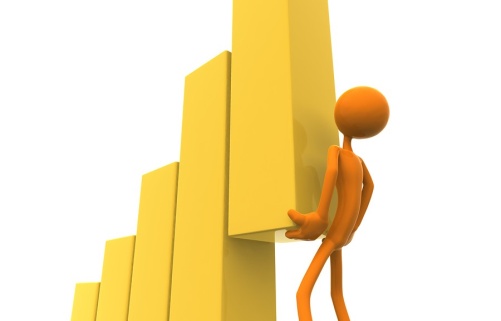 [Speaker Notes: Отчет «Динамика задолженности покупателей» дает общее представление о суммах и динамике увеличения/уменьшения задолженности. Можно задавать детализацию по выбранным интервалам времени.
Отчет представляет собой наглядную диаграмму, сопровождаемую таблицей с соответствующими числовыми показателями по должникам.  Расшифровка отдельных показателей отчета не предусмотрена. 
Для получения данного отчета достаточно выбрать временной период (день, месяц, год или произвольный) и нажать кнопку «сформировать». 
После чего откроется форма с диаграммой, по которой наглядно можно увидеть дебиторов и размер их задолженности. Ниже диаграммы приведена таблица данных, в которой при необходимости можно задать в настройках более подробную временную детализацию.]
Отчет «Задолженность покупателей»
отражается задолженность и сумма аванса детально по покупателям на начало и конец выбранного периода, а также движение за период – увеличение и погашение долга
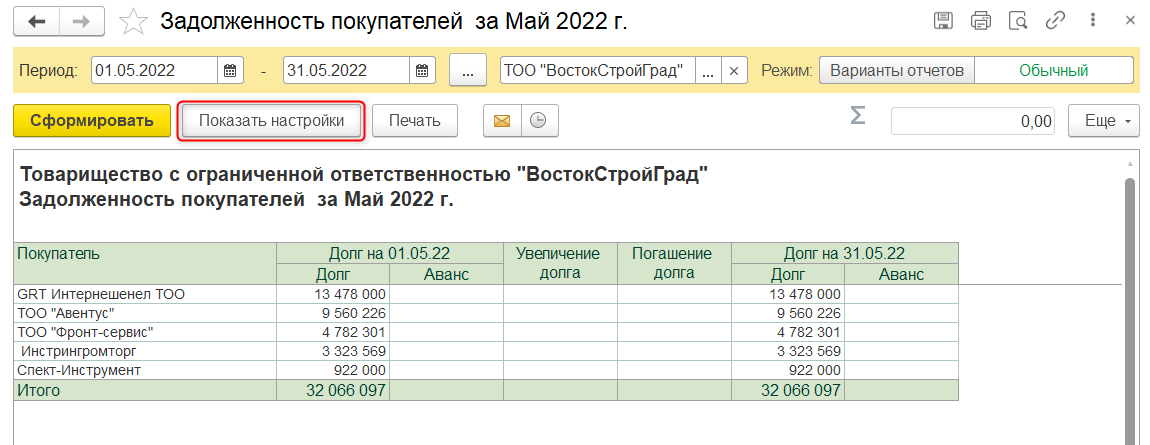 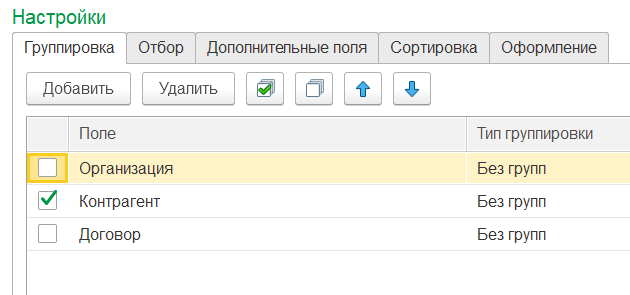 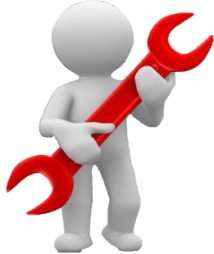 [Speaker Notes: В отчете «Задолженность покупателей» отражается задолженность и сумма аванса детально по покупателям на начало и конец выбранного периода, а также движение за период – увеличение и погашение долга. Покупатели в отчете отсортированы по убыванию величины долга на конец периода.

Для получения данного отчета достаточно выбрать временной период (день, месяц, год или произвольный) и нажать кнопку «сформировать». 

После чего откроется форма с таблицей данных, в которой при необходимости можно задать в настройках более подробную детализацию по договорам контрагентов.]
Отчет «Задолженность покупателей по срокам долга»
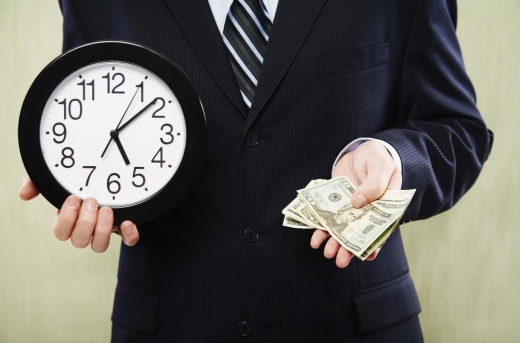 предназначен для анализа информации по периодам (интервалам) возникновения долга покупателя с целью выявления должников
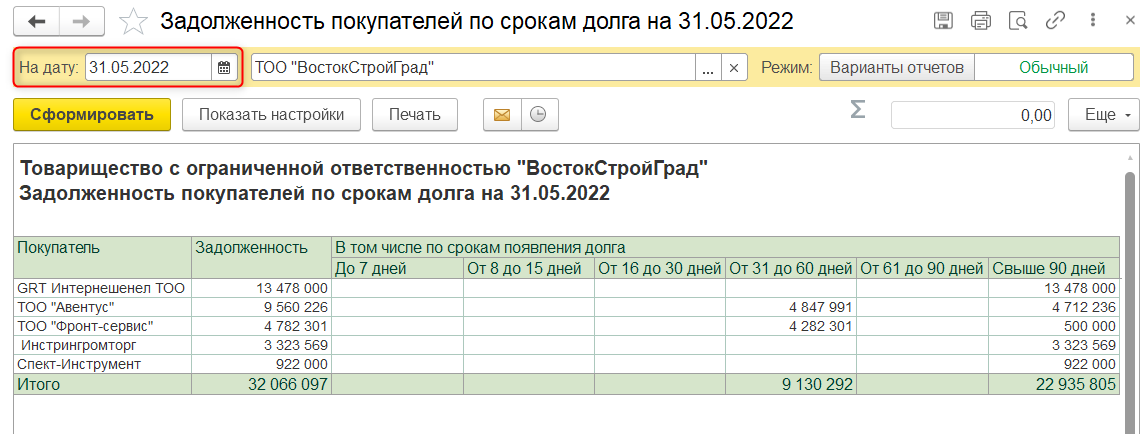 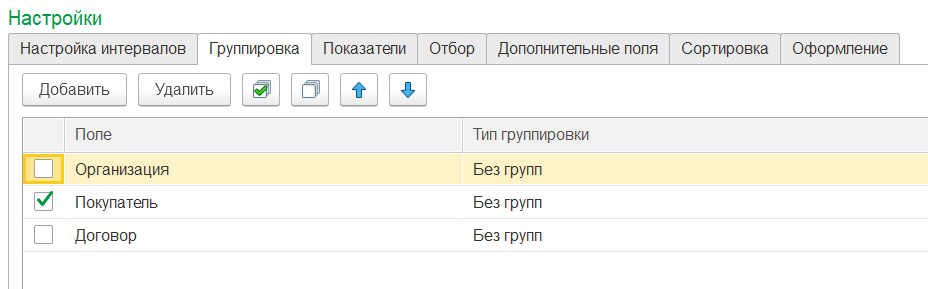 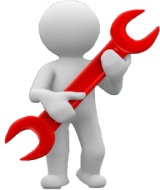 [Speaker Notes: В отчете «Задолженность покупателей по срокам долга» предназначен для анализа информации по периодам (интервалам) возникновения долга покупателя с целью выявления должников.Количество и длительность периодов (интервалов) можно настроить самостоятельно. Покупатели в отчете отсортированы по убыванию величины долга на дату отчета.
Для получения данного отчета достаточно выбрать временной период (день, месяц, год или произвольный) и нажать кнопку «сформировать». 

После чего откроется форма с таблицей данных, в которой при необходимости можно задать в настройках более подробную детализацию по договорам контрагентов.]
Отчет «Просроченная задолженность покупателей»
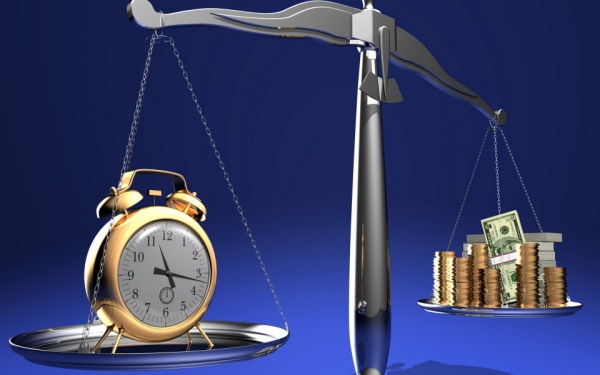 отражается сумма просроченной задолженности по покупателям, приводится сравнение величины просроченной задолженности на текущую дату с величиной на начало месяца и на начало года
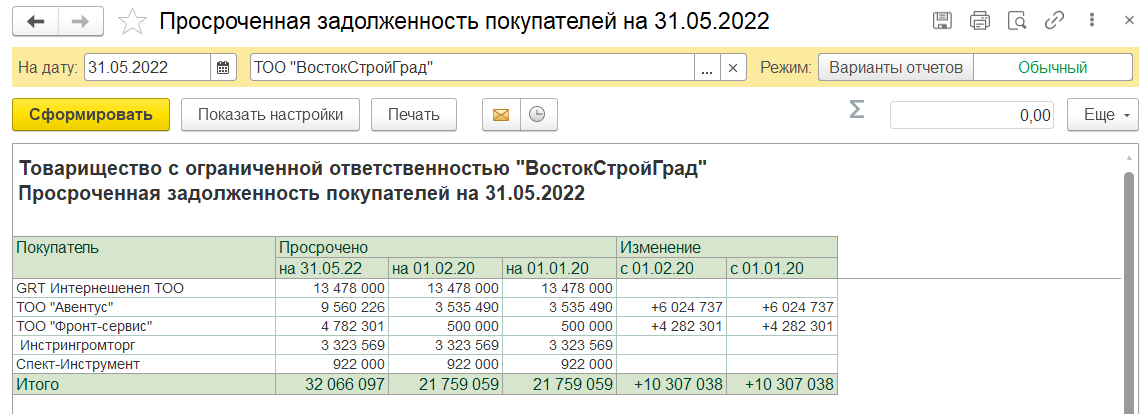 [Speaker Notes: В отчете «Просроченная задолженность покупателей» отражается сумма просроченной задолженности по покупателям.

Здесь приводится сравнение величины просроченной задолженности на текущую дату с величиной на начало месяца и на начало года.
В программе можно установить единый срок оплаты (отсрочки) по всем договорам с покупателями. Наряду с этим по отдельным договорам можно установить срок оплаты, отличающийся от общеустановленного.

Для получения данного отчета достаточно выбрать временной период (день, месяц, год или произвольный) и нажать кнопку «сформировать».]
Отчеты для руководителя по расчетам с поставщиками
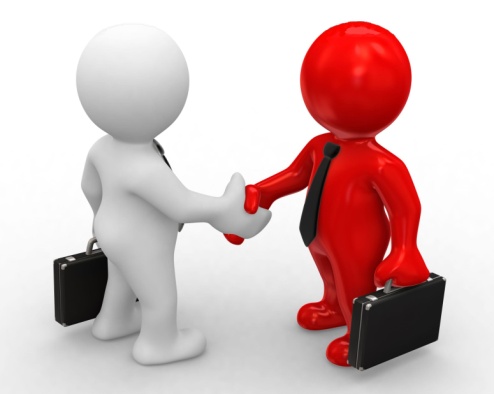 [Speaker Notes: К отчетам руководителя по расчетам с поставщиками относятся следующие отчеты:
- Динамика задолженности поставщикам;
Задолженность поставщикам;
Задолженность поставщикам по срокам долга;
Просроченная задолженность поставщикам.

Каждый из указанных отчетов по расчетам с поставщиками аналогичен соответствующему отчету по расчетам с покупателями. С той лишь разницей, что в данном случае в качестве должника выступает Ваша организация. Формы отчетов  также идентичны.

Таким образом, с помощью таких отчетов программного продукта «1С:Бухгалтерия строительной организации для Казахстана» руководителю организации в быстроменяющейся рыночной обстановке предоставляется возможность иметь инструмент экспресс-анализа ключевых показателей финансового состояния предприятия и динамики их изменения.]
Руководитель организации как пользователь 1С:Бухгалтерия строительной организации для Казахстана
Раздел «Планирование и производство СМР» → «Отчеты»
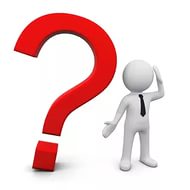 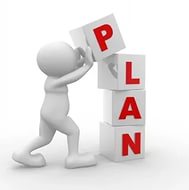 [Speaker Notes: Также для руководителя, помимо получения оперативной информации по управленческому учету, важным фактором является возможность сопоставления фактически выполненных объемов работ с запланированными.

План-фактный анализ позволит своевременно выявить причины отставаний, внести корректировки в организацию производства, а также предупредить в будущем возможное появление подобных ситуаций. Выяснить причины возникновения отклонений достаточно легко в связи с тем, что некоторые из данных отчетов - обобщающие, а некоторые - подразделяются по каждому виду учета отдельно. 
Это:
План-фактный анализ затрат на механизацию;
План-фактный анализ затрат на оплату труда;
План-фактный анализ исполнения объемов работ;
План-фактный анализ материальных затрат на строительство;
План-фактный анализ объемов использования ресурсов в разрезе работ.


Преимущества данных отчетов состоит в том, что:
1) Своевременное выявление причин несоответствия планируемого и фактического объема;
2) Выявление отклонений по отдельным видам ресурсов (механизмы, материалы, оплата труда);
3) Ежемесячный контроль показателей. 

Открыть любой из данных план-фактных отчетов можно при выборе раздела «Планирование и производство СМР» - «Отчеты»
Далее рассмотрим подробнее виды отчетов каждой группы.]
План-фактный анализ затрат на механизацию
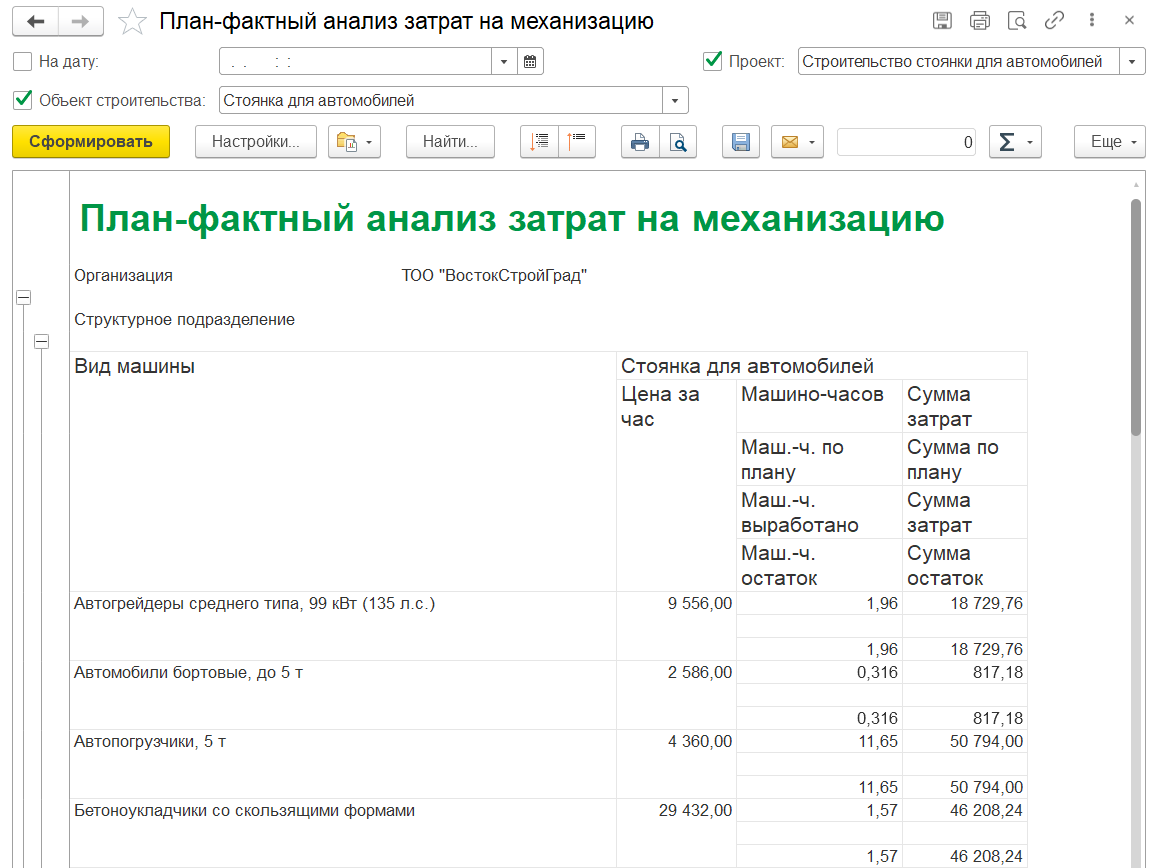 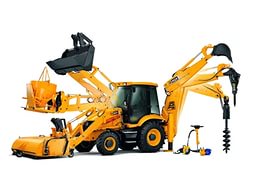 предназначен для анализа суммарного объема затрат, понесенных организацией на механизацию строительных работ, по сравнению с плановым.
[Speaker Notes: Предназначен для анализа суммарного объема затрат, понесенных организацией на механизацию строительных работ, по сравнению с плановым. 
Отчет может быть сформирован по выбранному объекту строительства, по всем объектам, входящим в состав проекта, либо по всем объектам строительства.
Отчет формируется на указанную дату, по всем планам и затратам, предшествующим этой дате, т.е. отображает итоговую картину на выбранную дату.]
План-фактный анализ затрат на оплату труда
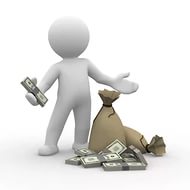 предназначен для анализа суммарного объема затрат, понесенных организацией на оплату труда рабочих-строителей, по сравнению с плановым
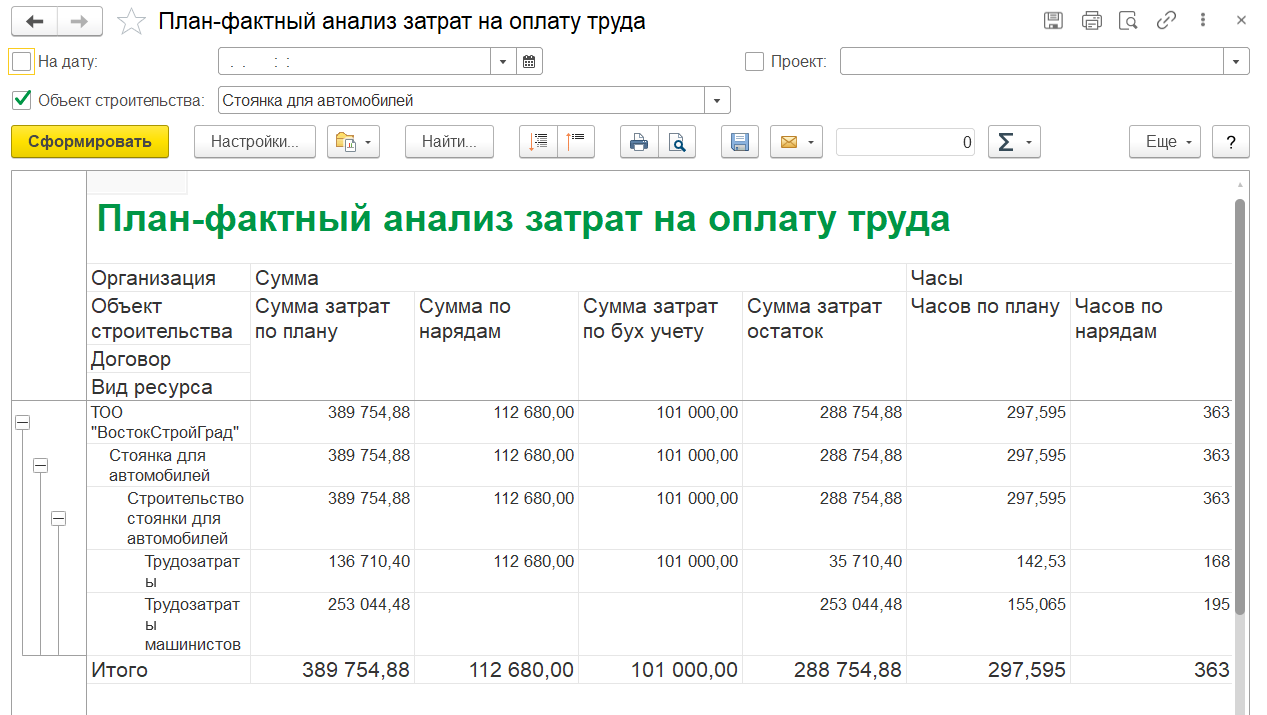 [Speaker Notes: Предназначен для анализа суммарного объема затрат, понесенных организацией на оплату труда рабочих-строителей, по сравнению с плановым. 
Отчет может быть сформирован по выбранному объекту строительства, по всем объектам, входящим в состав проекта, либо по всем объектам строительства.
Отчет формируется на указанную дату, по всем планам и затратам, предшествующим этой дате, т.е. отображает итоговую картину на выбранную дату.]
План-фактный анализ исполнения объемов работ
предназначен для анализа остатков не выставленных заказчику работ в суммовом и количественном выражении, а также для анализа исполнения объемов работ
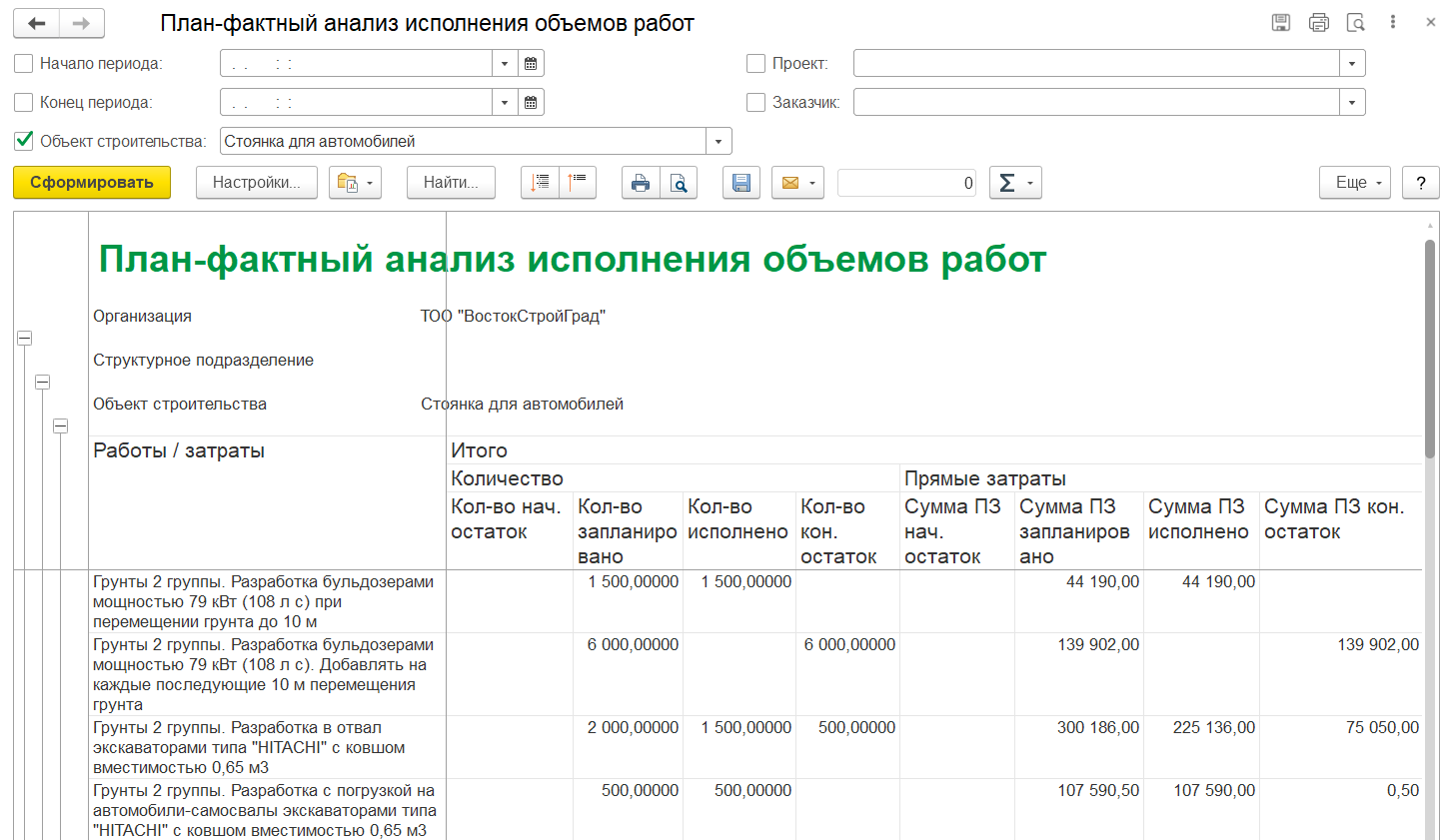 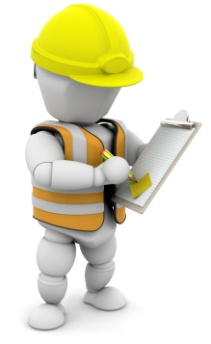 [Speaker Notes: Предназначен для анализа остатков не выставленных заказчику работ в суммовом и количественном выражении, а также для анализа исполнения объемов работ.
Запланированные к выставлению заказчику работы и затраты определяются на основании документов «Определение объемов выполнения строительно-монтажных работ». Фактическое исполнение определяется на основании объемов и сумм, выставленных в документах «Акт выполнения строительно-монтажных работ».
Отчет формируется за указанный период, может быть выбран месяц, квартал, год и тд.]
План-фактный анализ материальных затрат на строительство
предназначен для анализа суммарного объема затрат на материалы, по сравнению с плановым
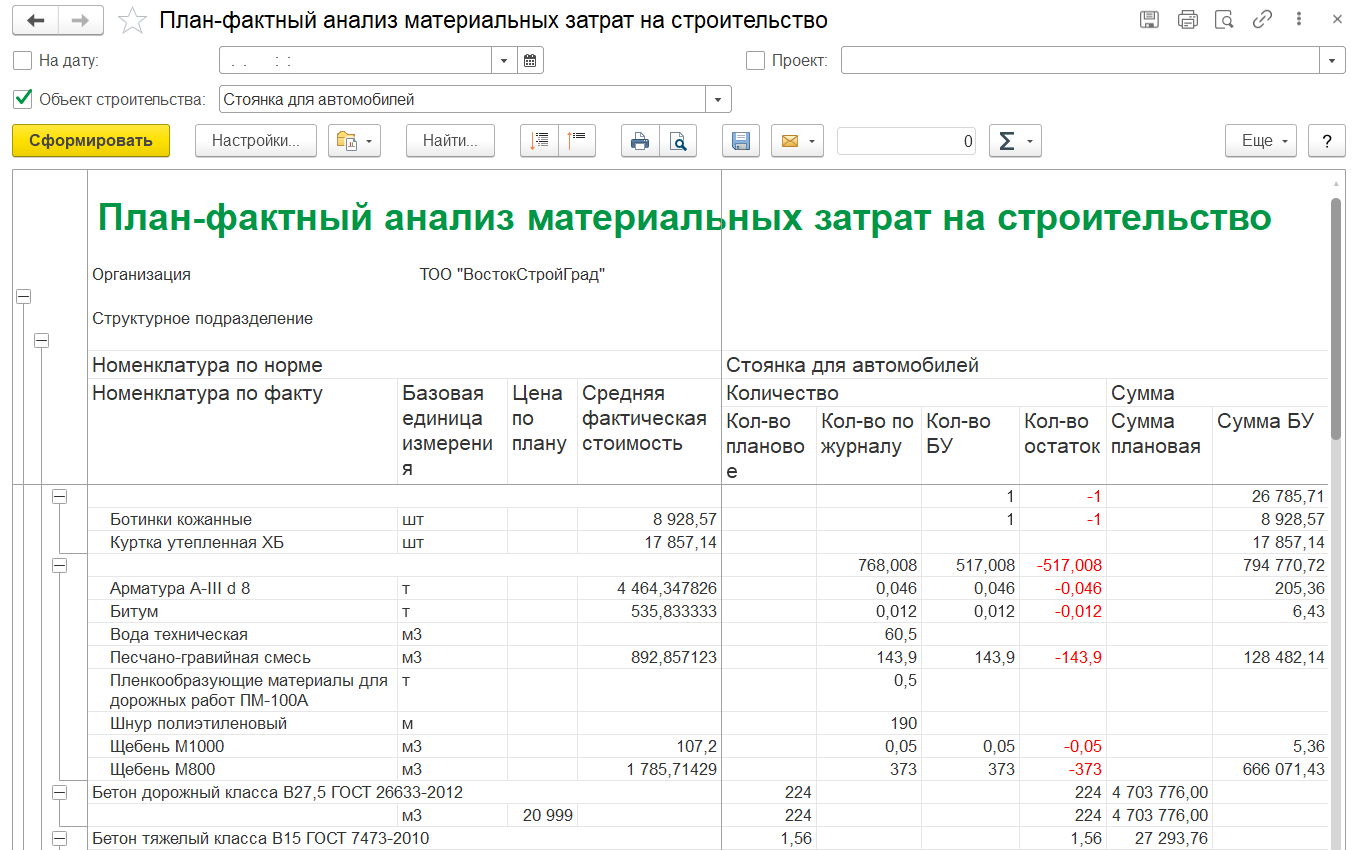 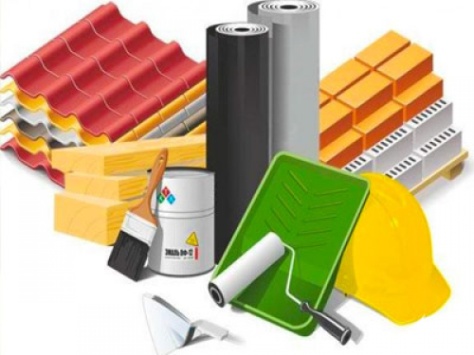 [Speaker Notes: Предназначен для анализа суммарного объема затрат на материалы, по сравнению с плановым. Отчет может быть сформирован по выбранному объекту строительства, по всем объектам, входящим в состав проекта, либо по всем объектам строительства.
Отчет формируется на указанную дату, по всем планам и затратам, предшествующим этой дате, т.е. отображает итоговую картину на выбранную дату.]
План-фактный анализ использования ресурсов в разрезе работ
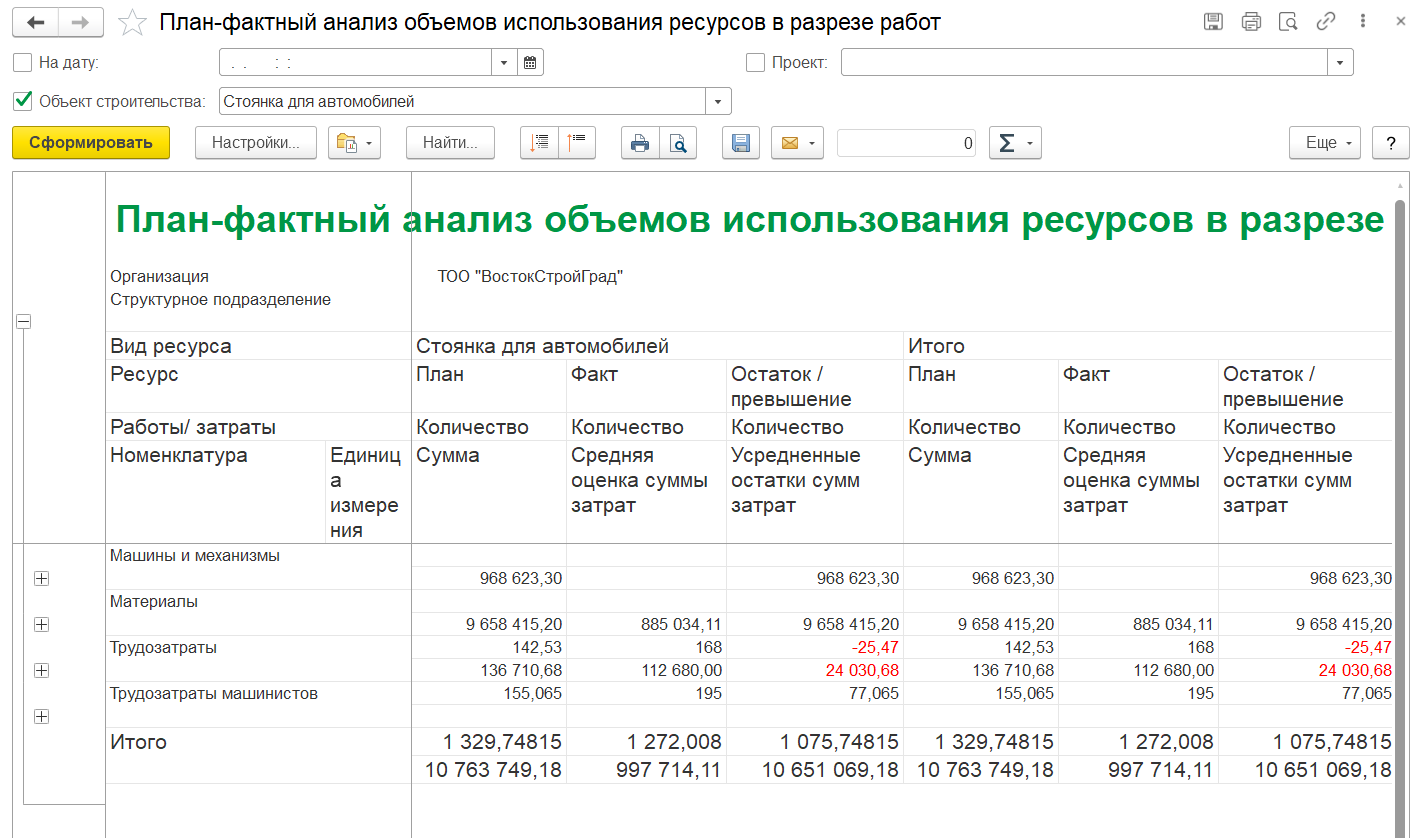 формируется в разрезе работ и предназначен для анализа затрат ресурсов по видам и по отдельным позициям, как запланированных, так и фактически исполненных
[Speaker Notes: Предназначен для анализа затрат ресурсов по видам и по отдельным позициям, как запланированных, так и фактически исполненных. Отчет может быть сформирован по выбранному объекту строительства, по всем объектам, входящим в состав проекта, либо по всем объектам строительства. Формируется в разрезе работ, в связи с чем предназначен в большей степени для анализа объемов (количества) ресурсов.]
1С:Бухгалтерия строительной организации для Казахстана
В период неспокойной финансовой ситуации успешное развитие бизнеса в сфере строительства – это результат своевременного принятия оперативных управленческих решений.

Возможности прикладного решения «1С:Бухгалтерия строительной организации для Казахстана» позволяют руководителю строительной компании: 
 получать достоверную информацию о производственных и финансовых результатах деятельности организации;
установить «онлайн»-контроль произведенных расчетных операций, а также остатков денежных средств на расчетном счете и в кассе;
установить «онлайн»-контроль за имеющейся дебиторской и кредиторской задолженностью;
своевременно проводить корректирующие и предупреждающие 
действия для улучшения деятельности предприятия.
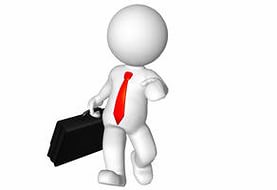 [Speaker Notes: В период неспокойной финансовой ситуации успешное развитие бизнеса в сфере строительства – это результат своевременного принятия оперативных управленческих решений.
Возможности прикладного решения «1С:Бухгалтерия строительной организации для Казахстана» позволяют руководителю строительной компании: 
 получать достоверную информацию о производственных и финансовых результатах деятельности организации;
установить «онлайн»-контроль произведенных расчетных операций, а также остатков денежных средств на расчетном счете и в кассе;
установить «онлайн»-контроль за имеющейся дебиторской и кредиторской задолженностью;
своевременно выявлять внутренние резервы рентабельности или пути сокращения затрат]
По вопросам сотрудничества и технической поддержки можно обращаться по следующим координатам:
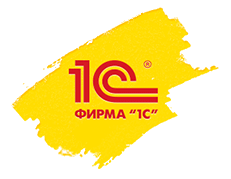 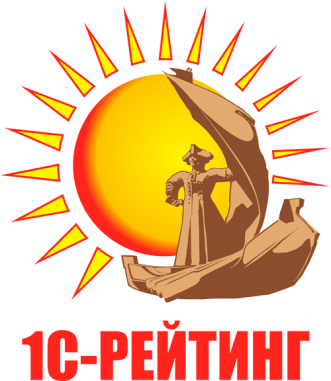 Правообладатель:
«1С-Казахстан»,
 Казахстан, Нур-Султан
тел. : +7 (7172) 34-31-31, 34-32-32, 
e-mail: hotline@1c.kz,  
http://www.1c.kz
Разработчик:
ТОО «1С-Рейтинг», 
Казахстан, Усть-Каменогорск
тел. /факс: +7 (7232) 20-30-80, 
e-mail: build@1c-rating.kz,  http://www.1c-rating.kz
Спасибо за внимание